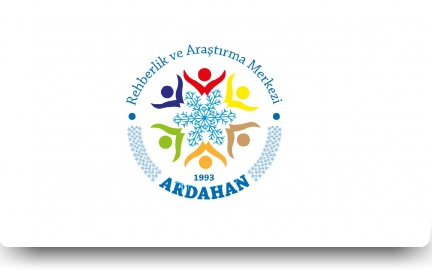 ÖZEL YETENEK NEDİR
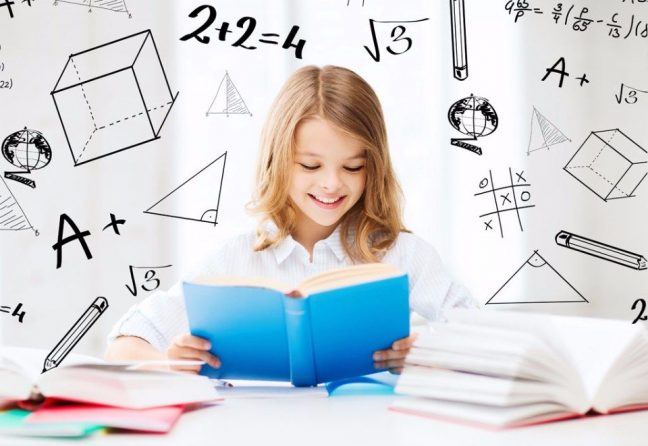 Milli Eğitim Bakanlığı (MEB) tarafından 1991 yılında düzenlenen I. Özel Eğitim Konseyi’nde Özel Yetenekliler, “genel ve/veya özel yetenekleri açısından yaşıtlarına göre yüksek düzeyde performans gösterdiği konunun uzmanları tarafından belirlenmiş kişilerdir” tanımı yapılmıştır (Özel Eğitim Konseyi Ön Raporu, 1991). Alan uzmanlarının da benzer tanımlar yaptığı görülmektedir. Buna göre; Özel Yetenek, “insanlık yaşamı için temel değeri olan ve iyi tanımlanmış yetenek alanlarında sahip olunan olağanüstü potansiyel veya kapasitedir” şeklinde ele alınmıştır. Bir başka tanımda ise özel yetenekli çocuklar; “seçkin yeteneklerinden dolayı yüksek seviyeli iş yapmaya yeterli olduğu, bu alanda profesyonel olarak bilinen kişiler tarafından belirlenmiş, yüksek düzeyde yaratıcı özeliklere ve belli bir görev alanında ödev sorumluluğuna sahiptirler”. 
Özel Eğitim Hizmetleri Yönetmeliğine (ÖEHY) göre ise, Özel Yetenekli birey; “zekâ, yaratıcılık, sanat, spor, liderlik kapasitesi veya özel akademik alanlarda akranlarına göre yüksek düzeyde performans gösteren birey”dir (2006: Madde ğğ). Buraya kadar ele alınan tanımlamalardan anlaşılacağı üzere zeka, yetenek ya da Özel Yetenek kavramları tek bir tanım ya da yaklaşım üzerinden açıklanamamakta ve bu kavramlar için üzerinde fikir birliğine varılmış bir tanımlama bulunmamaktadır.
Özel Yetenekli Öğrencilerin Sınıflandırılması
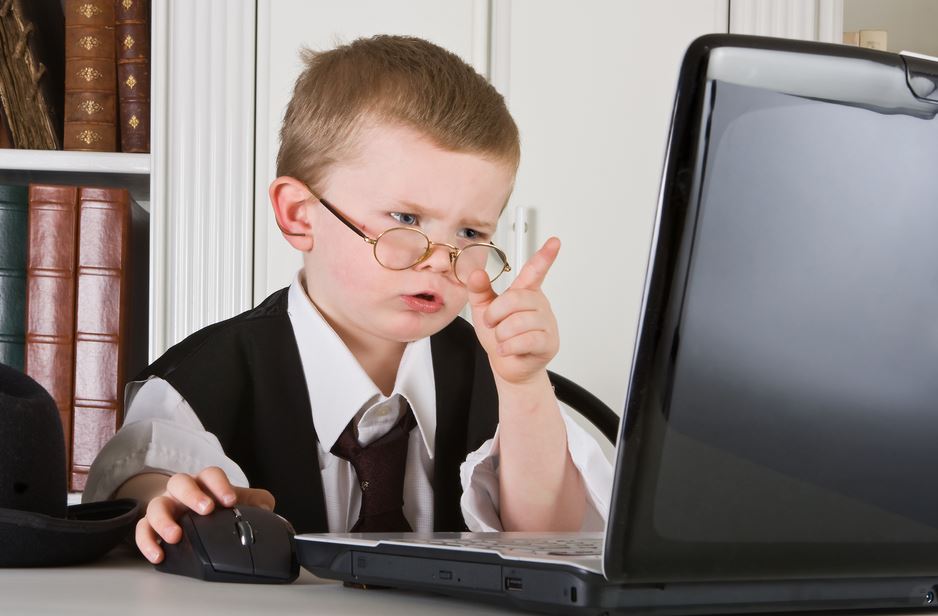 Özel yetenekli çocuklarla ilgili birçok farklı sınıflandırma bulunmaktadır. Özel Yetenekli çocukların hem IQ düzeylerine göre hem de gösterdikleri olağan dışı davranışsal özelliklerine göre farklı biçimlerde sınıflandırıldıkları görülmektedir. Bu sınıflandırmalar, zekâ ve yetenek tanımlarında olduğu gibi konuyu ele alan uzmanların benimsedikleri yaklaşıma göre farklılık göstermektedir. Bunlara örnek olarak aşağıdaki sınıflandırma verilebilir;
 
Özel Yetenekli çocuk: Bir ya da birden çok yetenek alanında ya da zekâ özelliğinde akranlarından çok üstün performans gösteren ya da gizilgüce sahip olan ve diğer alanlarda da ortalama düzeyde özelliklere sahip olan çocuklar
Üstün özel yetenekli çocuk: Belirli bir alanda, olağanüstü yetenek ya da başarı gösteren diğer alanlarda ise ortalama yetenek gösteren ya da dil becerilerinde olağanüstü iken diğer alanlarda ortalama yeteneğe sahip olanlardır.
Yaratıcılık yeteneği ayrıcalıklı olan çocuk: Performans ya da gizilgüç olarak özgün düşünme biçimi olan ya da sanat dalları ve müzik ortamı ile düşünülerini kendine özgü biçimde ifade eden çocuklar.
Liderlik gizilgücü ayrıcalıklı olan çocuk: Diğer kişileri etkileme yeteneği olarak tanımlanabilir. Kendi akran grupları üzerinde genellikle etkili olur: Çok erken yaşlardan itibaren bu çocuklar yeteneklerini sergilemeye başlarlar.`
Olağanüstü yetenekli çocuklar: Müzik; bale, drama, tiyatro gibi performans alanlarından birinde olağanüstü yetenek gösteren çocuklar.
Psikomotor alanlarda olağanüstü yetenek gösteren çocuk: Hız,  güç, koordinasyon, top kontrol vb spor alanlarında üstünlük gösteren çocuklar.
Yasal Düzenlemeler ve Eğitim Gerekçeleri
Sadece özel yetenekliler konusunda oluşturulmuş yasal düzenlemeler bulunmamaktadır. Fakat Anayasamızın 42. maddesinde yer alan “Kimse, eğitim ve öğrenim hakkından yoksun bırakılamaz.” ifadesi ile 10. maddesinde yer alan “Çocuklar, yaşlılar, özürlüler, harp ve vazife şehitlerinin dul ve yetimleri ile malul ve gaziler için alınacak tedbirler eşitlik ilkesine aykırı sayılmaz.” ifadeleri özel yetenekli olan öğrenciler dâhil tüm özel gereksinimli öğrenciler için uygun eğitim sağlanması gerekliliği vurgulamaktadır. Ayrıca 573 sayılı Özel Eğitim Hakkında Kanun Hükmünde Kararname’nin 12. maddesinde yer alan “Özel eğitim gerektiren bireylerin eğitimleri hazırlanan bireysel eğitim planları doğrultusunda akranları ile birlikte her tür ve kademedeki okul ve kurumlarda uygun yöntem ve teknikler kullanılarak sürdürülür.” ifadesi ile Özel Eğitim Hizmetleri Yönetmeliği’nde özel eğitimin temel ilkeleri arasında yer alan “Özel eğitime ihtiyacı olan bireylerin,  eğitim performansları  dikkate  alınarak,  amaç, içerik ve öğretim süreçlerinde ve değerlendirmede uyarlamalar yapılarak, akranları ile birlikte eğitilmelerine öncelik verilir.” ifadesi özel yetenekli olan öğrenciler dahil özel gereksinimli öğrencilerin normal gelişim gösteren öğrencilerle birlikte eğitim almaları gerekliliğini ifade etmektedir.
Özel yetenekli terimi ülkemizde ilk defa 2013 yılında Bilim ve Teknoloji Yüksek Kurulu kararından itibaren kullanılmaya başlanmıştır. Bundan önce ilgili terim yerine üstün yetenekli ya da üstün zekâlı terimleri kullanılmıştır.  MEB’nin 2006 yılında çıkarmış olduğu Özel Eğitim Hizmetleri Yönetmeliği’nde özel yetenekli olan bireyler Zekâ, yaratıcılık, sanat, spor, liderlik kapasitesi veya özel akademik alanlarda akranlarına göre yüksek düzeyde performans gösteren birey şeklinde tanımlanmaktadır. Bu düzenleme kapsamında özel yetenekli birey özel eğitim ihtiyacı açısından gerekli tüm eğitim hizmetlerinden (BİLSEM, destek eğitim odası) yetenekleri doğrultusunda faydalanır(31.05.2006 tarihli ve 26184 sayılı Özel Eğitim Hizmetleri Yönetmeliği Madde:4 , 2006).
Ayrıca ulusal ve uluslararası, şu anda yürüklükte olan ilgili sözleşmeler, yönetmelik ve yönergeler kapsamında tüm yasal haklardan bütün çocukların faydalandığı gibi özel yetenekli çocuklarda faydalanır.
ÖZEL YETENEKLİ ÖĞRENCİLERİN EĞİTİMLERİ
Özel yetenekli çocuklar için geliştirilmiş olan eğitim önlemleri çeşitli model ve stratejilerden oluşmaktadır. Özel yetenekliler için oluşturulmuş modellere; Purdue Modeli, Program Farklılaştırma Modeli, Birleştirilmiş Program Modeli, Gagne’nin Üstünlük ve Yeteneklilik Farklılaştırılmış Modeli Gruplama ve Okul Zenginleştirme Modeli örnek olarak verilebilir. Hızlandırma, gruplama, zenginleştirme ve mentörlük gibi farklı uygulamalar ise Özel Yetenekli öğrenciler için oluşturulmuş farklılaştırma stratejileridir. Bu stratejilerden; gruplama uygulamaları süresi bakımından tam zamanlı, yarı zamanlı; içeriği bakımından ise homojen ve heterojen gruplar olarak ayrılabilmektedir. Tam zamanlı gruplama uygulamaları “Homojen Gruplar: sınıflarası özel sınıf, tam özel sınıf, kısmen özel sınıf, özel okul XYZ grupları, özel sınıf içinde benzer gruplar; Heterojen Gruplar: okul içinde okul, karma sınıf ve normal sınıfta öğretim” gibi çeşitli uygulamalardan oluşmaktadır  (Sak, 2010a, s.117). Yarı zamanlı gruplama uygulamaları ise “Homojen: Kaynak oda, derse dayalı tekrarlı gruplar, sınıf içi benzer yetenek grupları; Heterojen: sınıf içi karışık yetenek grupları ve sınıf içi çok düzeyli gruplar” şeklinde ayrılmaktadır. Bu kapsamda özel yetenekli çocuklarla ilgili ayrı eğitim (Özel Yetenekli çocuklar için açılmış okullarda) ya da birlikte eğitim (normal sınıflarda kaynaştırma uygulaması) gibi iki genel uygulama olduğu söylenebilir.
 
Hızlandırma ise özel yetenekli çocuklara uygulanan önemli bir başka stratejidir. Akranlarına göre hızlı öğrenme ve gelişim özelliği gösteren öğrencilerin öğrenme ve gelişim hızlarına uygun öğretim programlarına devam etmeleri eğitimde hızlandırmanın temel prensibidir. Okula erken başlatma, sınıf atlatma ve üst sınıftan ders alma en bilinen hızlandırma uygulamalarındandır. Ancak üniversiteye erken başlatma, IB, ikili kayıt, onur kayıtları, ileri yerleştirme sınıfları,  ders hızlandırması, sınavla ders geçme gibi farklı hızlandırma uygulamaları da bulunmaktadır. Okula erken başlatma; özel yetenekli olduğu fark edilen çocukların takvim yaşı dikkate alınmaksızın bir ya da iki yıl okula erken başlatılmasıdır. Bunun yanısıra 3 ya da daha fazla yıl öncesinden lise ve üniversiteye başlatma uygulamalarına da radikal hızlandırma denilmektedir. Sınıf atlatma ise hâlihazırda okula
devam eden öğrencinin okul başarısına, uzman görüşlerine ve psikometrik ölçüm sonuçlarına göre bir ya da iki üst sınıfa geçirilmesidir.
Zenginleştirme uygulaması özel yeteneklilerin eğitiminde sıkça kullanılan bir stratejidir.  Özel yetenekli çocukların kendi akranlarıyla birlikte normal sınıflarda eğitim görmelerine rağmen programların gereksinmelerine yanıt verecek şekilde çeşitlendirilmesi ve zenginleştirilmesi yoluyla yapılan uygulamadır. Zenginleştirme eğitim olanaklarını müfredatın içeriğinin ötesine taşımak amacıyla kullanılan eğitimi farklılaştırma stratejisidir. Zenginleştirme uygulamaları daha çok sanatsal ve akademik alanda destekleyici programlar, çevrimiçi eğitim, proje yarışmaları, akademik yarışmalar, alan gezileri, öğrenme merkezleri, mentörlük gibi uygulamaları içermektedir.  Bir başka tanıma göre zenginleştirme “müfredata derinlemesine ve genişliğine eklemeler yapma, bireyin gereksinimine göre müfredatı ilerletme, aşamalarını belirleme, ilgi ve gereksinimlere göre materyalleri çeşitlendirme, yaratıcılık ve eleştirisel düşünmeyi, problem çözme, iletişim ve toplumsal becerileri geliştirme”yi içeren uygulamalardır.
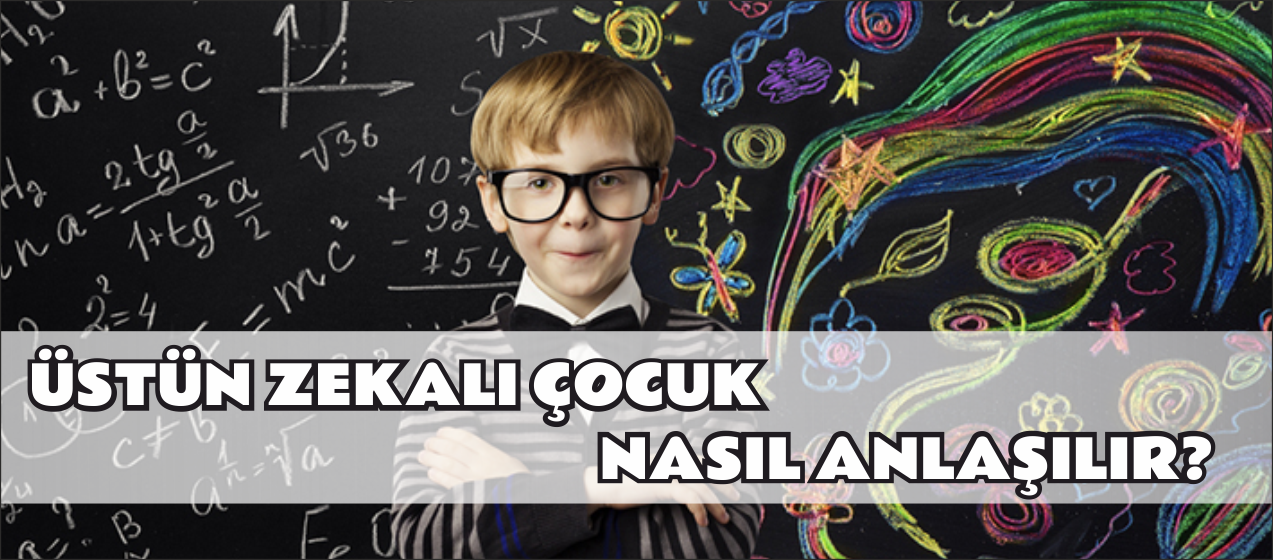 ÖZEL YETENEKLİ ÖĞRENCİLERİN ÖZELLİKLERİ
Özel yetenekli öğrenciler yaşıtlarına göre genellikle daha erken gelişim göstermektedirler. Bu bağlamda özel yetenekli çocuklar genellikle daha erken yürüme, erken konuşma, erken okuma, yüksek enerji ve hareket, okumaya ve öğrenmeye ilgi, gelişmiş hafıza, özerklik ve yüksek düzeyde duyarlık özellikleri ile yaşıtlarından ayrılırlar. Bu çocuklarda merak, soru soru sorma, geniş bir ilgi alanı ve bazı konulara yoğun ilgi, yoğunlaşabilme, hızlı öğrenme, gelişmiş bir dil becerisi ve özgün ifade biçimi, kendisinden büyüklerle arkadaşlık etme, iyi bir gözlem gücü, analiz, ilişki kurabilme ve akıl yürütme gücü, problem çözme becerisi, genel olarak akademik başarı, geniş bir hayal gücü, yeniliklere hazır olması, yaratıcılık ve üretkenlik, gelişmiş bir mizah gücü gibi özellikler görülmektedir.  Özel Yetenekli çocukların bu genel özelliklerini bilişsel, fiziksel, duygusal, sosyal ve davranışsal özellikler başlıkları altında sınıflandırmak mümkündür.
Özel Yetenekli Öğrencilerin Zihinsel Özellikleri;
Özel Yetenekli çocukların akranlarına göre en hızlı ilerleme kaydettikleri alan zihinsel gelişimleridir. Bu kapsamda Özel Yetenekli çocuklar zihinsel açıdan birçok önemli özelliğe sahiptirler. Yukarıda genel özellikler içerisinde değinildiği üzere özel yetenekli çocukların öğrenme ve düşünme konusunda büyük bir avantaja sahip oldukları söylenebilir. Özel yetenekli çocukların zihinsel özellikleri aşağıda özetlenmektedir;
Özel Yetenekli çocuklar kolay ve çabuk öğrenirler. Bu çocukların öğrenme konusunda olağan gelişim gösteren yaşıtlarından daha yetenekli olmasının temelinde daima etkin olan zihinsel enerjilerinin ve bilgiyi edinmek için taşıdıkları iştahın etkili olduğu söylenebilir. Bilgiyi derinlemesine ve detaylarıyla öğrenmeyi severler. Okumaya karşı çok fazla ilgileri vardır. Araştırma yapmaktan hoşlanırlar. 
Dil ve konuşma becerileri açısından da Özel Yetenekli çocukların yaşıtlarından ayrıldığı görülmektedir. Yukarıda da değinildiği üzere genellikle erken konuşan bu çocuklar konuşmaya başladıktan sonra dili çok etkili bir biçimde kullanmaya başlamaktadırlar. Özellikle kelimeleri yerli yerinde kullandıkları, akıcı ve anlaşılır konuştukları, zengin bir kelime dağarcığına sahip oldukları anlaşılmaktadır. 
Özel Yetenekli çocukların ayırt edici zihinsel özelliklerinden bir diğeri ise dikkat becerileridir. Bir etkinliğe başlamada, sürdürmede ve tamamlamada üstün bir başarıya sahiptirler. Geniş bir alana konsantre olabilirler. Çok geniş bir alana ve farklı şeylere ilgi duyabilirler. Etkin, açıkgöz, uyanık ve çabuk bir yapıya sahiptirler. Analiz ve gözlem yapma güçleri vardır. Gözlemleri oldukça keskindir ve detaylar konusunda da farkındalık seviyeleri oldukça yüksektir. Estetik duyguları gelişmiştir.
Özel Yetenekli çocukların hafızaları çok güçlüdür. Bu nedenle gördükleri ya da duydukları bir şeyi kısa sürede öğrenebilmekte ve uzun süre belleklerinde muhafaza edebilmektedirler.
Özel Yetenekli çocuklar hızlı öğrendikleri gibi öğrendikleri bilgileri başka alanlara da hızlı bir şekilde transfer edebilirler. Ayrıca benzerlikleri ve farklılıkları kolayca ayırt edebilirler. Kolayca genellemeler yapabilirler.
Özel Yetenekli çocuklarda eleştirel düşünme becerisine sıklıkla rastlanılmaktadır. Gördüklerini duyduklarını, okuduklarını olduğu gibi değil kritik yaparak değerlendirirler ve kabul ederler. Gerçek ve hayali olan arasındaki farkı erken yaşta ayırt edebilirler. İyiyi ve doğruyu kolayca anlayabilirler. Bu çocuklar kendi kendilerini de eleştirmekten çekinmezler. Hata yaptıklarında bunu anlar ve düzeltmeye çalışırlar. Kendisiyle ilgili farkındalık, kendini izleme, kendini kontrol etme gibi alanlarda bilişsel farkındalıkları yüksektir. Kendilerine yönelik etkilere düşünceli, olgun ve orijinal tepkiler verirler. Olayların nedenlerini anlamak için çok soru sorarlar.
Özel Yetenekli çocuklarda yaratıcı özelliklerin de yüksek olduğu görülmektedir. Yaptıkları işlerden ya da uğraştıkları alanlardan ortaya bir tasarım ya da ürün koymaya çalışırlar. Orijinal fikirler geliştirirler. Yaptıkları işlerde başarılı olmayı severler.
Problem çözme berecileri gelişmiştir. Basit ve yüzeysel şeylerle uğraşmak yerine derin ve karmaşık problemleri çözmekten hoşlanırlar. Farklı çalışma metotları denenekten çekinmez ve zamanlarını ve eforlarını en ekonomik şekilde kullanabilirler. Soyut düşünebilme becerisine sahiptirler. Problemleri çözerken ya da bir işi sürdürürken ısrarlı ve sebatkardırlar.
Sorumluluklarının farkında olan Özel Yetenekli çocuklar bunları yerine getirmekten hoşlanırlar. İnsiyatif kullanmayı ve hizmet etmeyi sever, yeni ve zor deneyimleri tercih ederler. Çalışkan bir yapıya sahiptirler.
Özel Yetenekli Öğrencilerin Fiziksel Özellikleri;
Özel yetenekli bireylerin özellikleri ile ilgili toplumda yanlış inanç ve kanaatler bulunmaktadır. Buna göre özel yetenekli bireylerin bedenen zayıf, çelimsiz, gözlüklü gelişmemiş, daha az cazibeli, sağlığı bozuk ve kısa ömürlü olduklarına inanılmaktadır. Oysa bu kanaat ve inançların yanlışlığı kesin bir şekilde ispatlanmıştır. Araştırmalara göre özel yetenekli çocukların normal akranları ile kıyaslandığında doğumdan ölüme kadar her yaş seviyesinde bedeni gelişim ve sağlıkta onlardan üstün oldukları saptanmıştır. Özel Yetenekli çocukların fiziksel özellikleri şu şekilde sıralanabilir; 
Genel olarak doğum ağırlık ve boyları ortalamanın üzerindedir,
Her yaşta akranlarından daha iri, uzun, güçlü ve sağlıklı bir görünüme sahiptirler,
Olağan gelişim gösteren yaşıtlarına göre daha hızlı ve kordinasyon gerektiren faaliyetlerde tepkileri daha çabuktur.
Akranlarından daha erken yürür, erken diş çıkarır ve konuşurlar. Daha hızlı olgunlaşma seyrine sahiptirler. Ergenliğe daha erken girebilirler. 
Fiziksel görünüm açısından da daha güzeldirler.
Genel olarak hastalıklara karşı dirençlidirler ve sağlıklarını korumaya özen gösterirler.
Güçlü bir sinir sistemine sahiptirler ve genellikle duyu organları keskindir. 
Bu çocuklarda fiziksel yetersizliklere ve duyu organı bozukluklarına çok az rastlanır.  
Ancak unutulmaması gereken bir durum da özel yetenekli çocuklara genellikle üst sosyo-ekonomik seviyeden ailelerde daha sık karşılaşmasıdır. Bu nedenle bu çocuklarının anne karnındayken ve doğum sonrası dönemde daha güçlü bir beslenme ve bakım imkânına sahip oldukları hatırlanmalıdır.  Bu kapsamda üstün bedeni özellikler özel yetenekli olmanın bir sonucu olmaktan ziyade üstün beslenme ve bakım sonucu olabilir. Bu nedenle üstün fiziksel özellikleri Özel Yetenekliliği belirleyen diğer özelliklerin yanında destekleyici bir alan olarak kabul etmekte fayda bulunmaktadır.
Özel Yetenekli Öğrencilerin Sosyal ve Duygusal Özellikleri;
Özel yetenekli çocukların sosyal-duygusal özellikleri bakımından da olağan gelişim gösteren akranlarından farklı bir görünüme sahip oldukları söylenebilir. Bu çocukların fiziksel özellikleri hakkında olduğu gibi sosyal-duygusal özellikleri konusunda da yanlış inanç ve kanaatlerin olduğu görülmektedir. Özellikle sosyal ve duygusal uyum açısından özel yeteneklilerin sorun yaşadığını düşünenler ile özel yetenekliliğin uyum sağlamayı kolaylaştırdığını iddia eden iki farklı görüşün olduğu görülmektedir.  
Birçok araştırma özel yetenekli çocukların güçlü ve üstün bir kişilik yapısına sahip olduklarını ve akranlarına nazaran daha az psikolojik sorunlar geliştirdiklerini göstermektedir. Bazı araştırmalar ise özel yetenekli çocukların psikolojik olarak daha fazla savunmasız olduklarını bulgulamışlardır. Araştırmalar genel olarak değerlendirilirse bir taraftan bakıldığında, özel yetenekli çocukların bilişsel özellikleri nedeniyle var olan özel güçleri onları daha dirençli hale getirirken, diğer yandan bu çocukların özel ihtiyaçları ve karakteristik özellikleri onları sosyal ve duygusal sorunlara karşı daha savunmasız bir hale getirebilmektedir. Bu kapsamda her iki görüşü de dikkate alarak özel yeteneklilerin sosyal ve duygusal özelliklerini olumlu ve olumsuz olmak üzere bir arada almakta fayda bulunmaktadır.
Alan yazındaki araştırmalara göre özel yetenekli çocukların sosyal-duygusal özellikleri şu şekilde sıralanabilir;
Her çocukta farklı düzeyde görülse de genel olarak aşırı duyarlı ve hassastırlar.
Soyut ve karmaşık düşünme yapılarına sahiptirler. Başka kişilerin karşısındakilerin düşüncelerini, duygularını ve isteklerini kestirebilir ve ruhsal durumlarına yönelik çıkarımlarda bulunabilirler. Bu nedenle empati yetenekleri gelişmiştir. Başkalarının fikirlerine ve düşüncelerine saygılıdırlar. Ancak kendi fikir ve hislerine de aynı şekilde saygı beklerler. 
Ahlaki değer konularına yönelik erken ilgi gösterirler. Bunun ardından da çoğu zaman aşırı boyutlardaki bir adalet duygusu taşırlar. Bu kapsamda adaletsizlikle mücadele etme, engelli ve bakıma muhtaç olanları savunma, doğayı koruma gibi ahlaki duyarlılıklarının yüksek olduğu görülmektedir. Haksızlığa katlanamamaktadırlar. Açlık, savaş ve doğal afetler gibi dünya sorunlarıyla ilgilidirler. Bu anlamda idealist davranışlara sahiptirler ve diğer insanlar için fedakârlık yapmayı isterler. 
Yüksek farkındalık ve gözlem yeteneği sayesinde savaş, açlık, gücü kötüye kullanma, şiddet gibi olumsuz birtakım davranışlar ya da olaylar karşısında korku geliştirebilirler. Ayrıca, ölüm, hastalık, hamilelik, düşük yapma, iş bulamama, arkadaş bulamama, yalnız kalma, sevilmeme ve zihinsel yetersizliği olma gibi korkuları da olabilir. Özel Yetenekli çocukların bu yüksek duyarlığı, onları sosyal yaşantıdan bir miktar uzaklaştırabilir ve hatta kendilerinde yanlış bir şey olduğunu bile düşünebilirler.
Özel Yetenekli çocuklar mükemmelliyetçi bir yapıya sahiptir. Bu nedenle hata yapmaktan hoşlanmazlar. Bu durum Özel Yetenekli çocuklar için hem bir avantaj hem de bir dezavantaj olabilmektedir. Öyle ki başarısız olduklarını düşündüklerinde ya da hata yaptıklarında mücadeleden vaz geçebilirler ya da tam tersi olarak mükemmelliyetçi olmaları onların motivasyonlarını arttırabilir. 
Kendilerini rahat ifade edebilen bu çocukların kendilerine güvenleri de fazladır. Ayrıca sorumluluk duygusuna sahiplerdir. Kendi hatalarının farkına varır ve bunu düzeltmek için ellerinden geleni yaparlar. Eleştirel düşünceye sahiptirler ve yeniliklerden hoşlanırlar. Meraklı ve çok soru soran bir kişilikleri vardır. Bu nedenle maceraya atılmayı ve yeni şeyler keşfetmeyi çok severler. 
Büyük hedef ve ülkülere sahiptirler. Amaçlarına ulaşmak için mücadele etmekten çekinmezler. Bu anlamda sabırlı ve kararlıdırlar. Başarıdan zevk duyarlar. 
Bağımsız olmayı severler. Başkaları üzerinde hâkimiyet kurmaya çalışabilirler. Grup içerisinde lider olmaktan hoşlanırlar. Ancak katılık ve sertlikten hoşlanmazlar. 
Espri yapmakta iyidirler ve mizahtan hoşlanırlar. Kendilerine yapılan şakaları ve esprileri olgunca anlayabilirler. Duygu ve düşüncelerini bağımsız bir şekilde ifade etmekten çekinmezler. Güçlü sezgileri vardır.
Özel Yetenekli çocuklar sosyal yönden akranlarından daha hızlı gelişirler. Genellikle kendilerinden yaşça büyük kişilerle, ya da kendi zekâ seviyesine ve ilgi alanlarına sahip çocuklarla arkadaşlık kurmayı tercih etmektedirler.
Bulundukları ortamlarda popüler ve sosyaldirler. Kolay arkadaşlık kurabilirler ve işbirliğine açıktırlar. İnsanlarla anlaşma ve geçinme konusunda iyidirler.  İlişkilerinde hassas, nazik ve süreklidirler. Bu özellikler nedeniyle de bulundukları ortamlarda genel olarak sevilirler.
Yeni ortamlara ve sosyal etkinliklere kolayca uyum sağlayabilmektedirler. Bulundukları ortamın değer ve kurallarını kısa sürede öğrenir ve kendilerini bunlara göre uyarlayabilirler. Ancak risk almaktan da çekinmezler. Toplumsal olay ve gruplarla ile ilgili ön yargılara sahip değildirler. Herkesi olduğu gibi kabul etme eğilimleri yüksektir. 
Bu kısımda ele alınan özelliklerin bazıları genel ve zihinsel özellikler kısmında da ele alınmıştır. Bunun nedeni kişiliğin ve duyguların zihinsel özelliklerden bağımsız bir şekilde ortaya çıkamamasıdır. Ancak bu ilgi gelişimsel hız açısından değişebilmektedir. Çünkü diğer gelişim alanlarında eş zamanlı olmayan gelişim nedeniyle sorunlar yaşanmasına yol açabilmektedir. 
Buraya kadar ele alınan sosyal ve duygusal özelliklerin çoğunlukla olumlu özellikler olduğu görülmektedir. Oysa üstün zekâ ya da yetenek bireyde olumlu ve olumsuz etkileri olabilecek paradoksal bir özelliktir. Bu açıdan bakıldığında bu özelliklerin özel yetenekli çocuklarda görülüyor olması onların duygusal ve davranışsal sorunlar yaşamadığı anlamına gelmez. Peterson (2009) bu durumun özel yetenekli çocukların doğasının bir sonucu olduğunu ifade etmektedir. Yani, özel yetenekli çocuklar veli ve öğretmenlerine karşı olumlu bir imaj sağlamak için sosyal-duygusal sorunlarını gizleyebilirler. Çünkü özel yetenekli çocukların kendi endişe ve inançlarını maskeleme ve sorunlarını kendi başlarına çözme yetenekleri bulunmaktadır. Bu açıdan bakıldığında bilişsel açıdan akranlarından anlamlı düzeyde ileride olan bu çocuklar fiziksel, sosyal ya da duygusal açıdan yaşıtlarıyla benzer ya da daha zayıf bir görünüme sahip olabilirler. Özel yetenekli bireylere uygun ve olumlu koşullar sağlanırsa bu bireyler toplumsal ve bireysel katma değer yaratabilirken, bu koşullar sağlanmadığında özgüven, saygınlık, benlik algısı, çalışma disiplini ve başarı ile ilgili sorunların ortaya çıkabildiği görülmektedir. Morelock (1992) da bu çocukların kendilerini akranlarından “farklı yerde” hissettiklerini belirtmektedir. Farklı hissetmek ise düşük benlik saygısı ile ilişkilidir. Gelişim alanlarındaki eş zamanlı olmayan gelişim özellikle bilişsel yeteneği yüksek olan çocuklar için çok daha zararlı olabilir. Çünkü bu çocukların duygusal olgunlukları olağanüstü bilişsel gelişimlerinden geri kalmakta ve bu durum çocukları eşitlenmemiş ve sinirli hissettirmektedir. Görüldüğü üzere özel yetenekli öğrencilerin birçok farklı özelliği bulunmaktadır. Fakat tüm özel yetenekli öğrencilerin benzer özellikleri olduğunu söylemek de güçtür. Bu açıdan özel yetenekli öğrencilerin homojen bir grup olduğunu söylenemez. Ancak bu çocukların ayırt edici özellikleri akranlarına nazaran belli alanlarda ileri bir gelişime sahip olmalarıdır.
Buraya kadar ele alınan özellikler bütün çocuklarda görülebilecek temel özelliklerdir. Bu özelliklerin özel yetenekli olmayla ilgili olabilmesi için bu özelliklerin çocuğun yaşıtlarından daha yüksek düzeyde görülmesi gerekmektedir. Bu kapsamda özel yetenekli bir çocuğun en az bir yetenek alanında yaşıtlarının üstünde performans sergilemesi gerekmektedir. Ancak yukarıda da değinildiği üzere bu çocukların genel özellikleri kişiden kişiye ve yaşadıkları çevreye göre değişkenlik gösterebilmektedir. Özel yetenekli çocuklar yeteneklerini uygun ortamlarda geliştirebilirler. Bu çocuklara uygun ortamların sağlanmaması onların yeteneklerini köreltebilir. Özel yetenekli öğrenciler için uygun ortamların sağlanmasında baş aktörlerden biri öğretmendir. Farklı özelliği olan özel yetenekli öğrencilerin öğretmenlerinin de bu çocuklara uygun beceri ve özelliklerinin olması gerekmektedir.
EĞİTSEL DEĞERLENDİRME VE TANILAMA SÜRECİ
Özel yetenekli bireylere yetenek ve potansiyellerini ortaya koyabilecekleri eğitim ortamlarının sağlanması konusunda erken ve en önemlisi doğru tanılama önemlidir. Ülkemizde de özel yetenekli bireylerin tanılaması iki şekilde yapılmaktadır. Bireyin BİLSEM sürecinde tanılanması ya da RAM’lara başvuru yaparak eğitsel tanılamanın yapılması şeklindedir.
 
Bakanlıkça belirlenen tanılama yaşı veya sınıf seviyesi esas alınarak ve genel zihinsel yetenek, görsel sanatlar ile müzik alanlarında özel yetenekli olduğu düşünülen öğrencilerin BİLSEM’lere aday gösterilmesi ile ilgili iş ve işlemler, Bakanlıkça yayımlanan tanılama takvimi doğrultusunda yürütülür (Millî Eğitim Bakanlığı Bilim ve Sanat Merkezleri Yönergesi, 2016). Tanılama süreci 3 aşamada gerçekleşir:

Birinci aşama;  genel zihinsel, görsel sanatlar ve müzik yetenek alanlarında yetenekli olduğu düşünülen öğrencinin örgün eğitim gördüğü okulundaki sınıf öğretmeni tarafından e-okul sistemi üzerinden gözlem formu doldurularak öğrencinin sisteme kaydedilmesidir.
İkinci aşama sınıf öğretmenleri tarafından sisteme tanıtılan öğrencilere Bakanlığın belirlediği şekilde merkezî biçimde grup tarama uygulamasının yapılmasıdır.
Üçüncü aşama ise grup tarama uygulamasından beklenilen performansı gösteren öğrencilerin bireysel incelemelere alınarak değerlendirilmesidir. Bireysel inceleme sürecinde istenilen performansı gösteren öğrenci BİLSEM öğrencisi olmaya hak kazanır. BİLSEM öğrencisi aynı zamanda örgün eğitim gördüğü okulunda destek eğitim odasından da faydalanabilir.

Bakanlığın belirlediği BİLSEM tanılama sınıf seviyesinin dışında olan bireyler ise rehberlik ve araştırma merkezlerinde tanılama sürecine dâhil olurlar. Rehberlik araştırma merkezinde tanılama süreci şu şekildedir; özel yetenekli olduğu tahmin edilen öğrenci için örgün eğitim gördüğü okulundaki okul rehber öğretmeninin müşavirliğinde sınıf öğretmeni
tarafından eğitsel değerlendirme isteği formu doldurulur. Form kapalı zarf içinde veliye verilir, veli randevu gününde form ve çocukla beraber RAM’a gider. Öğrenci RAM’da alanında uzman testörler tarafından bireysel incelemeye alınır. İstenilen performansı gösteren öğrenci özel eğitim değerlendirme kurulu kararıyla özel yetenekli birey tanısı alır. Eğitsel tanısı yapılan çocuk örgün eğitim gördüğü okulunda il/ilçe özel eğitim hizmetleri kurulu kararı ile destek eğitim odasından faydalanır.
Özel yetenekli çocukların belirlenmesinde resmi süreçler dışında da farklı uygulamalar olduğu görülmektedir. Bilindiği üzere bazı özel okullar farklı yöntemlerle öğrenci seçmektedirler. Özel yetenekli öğrencilere yönelik hizmet veren özel okullar öğrenci kabulünde farklı yöntemler benimsemektedir.
Bilim ve Sanat Merkezleri Nedir
Bilim ve Sanat Merkezleri; okul öncesi eğitim, ilkokul, ortaokul ve lise çağındaki özel yetenekli öğrencilerin (resim, müzik ve genel zihinsel yetenek) örgün eğitim kurumlarındaki eğitimlerini aksatmayacak şekilde bireysel yeteneklerinin farkında olmalarını ve kapasitelerini geliştirerek en üst düzeyde kullanmalarını sağlamak amacıyla açılmış olan bağımsız özel eğitim kurumlarıdır (2016-2017 Bilim ve Sanat Merkezleri Öğrenci Tanılama Kılavuzu, 2016). 
BİLSEM’e Bakanlığın belirlemiş olduğu sınıf seviyesinden gelen öğrencinin var olan potansiyellerinin ortaya konması için belirli eğitim program basamaklarından geçilir. Üç farklı yetenek alanından da merkeze gelen öğrenci uyum program basamağı ile başlar, bu basamakta kurumu, programları, öğretmenleri ve diğer öğrencileri tanırlar.
BİLSEM’lerde uygulanan eğitim programları 5 aşamadan oluşmaktadır:
BİLSEM ne değildir? 
 Okul değildir.
 Takviye kursu değildir.
Etüt merkezi değildir.
 Özel öğretim kursu değildir.
 Özel okul değildir.
Ödevlerinin yapıldığı bir yer değildir.
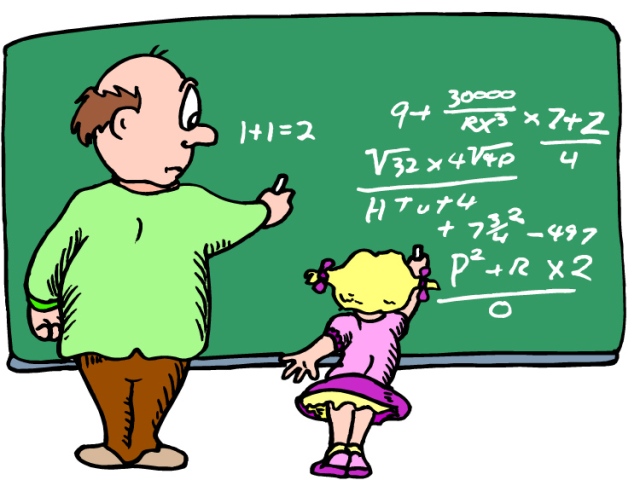 Destek Eğitim Odaları Nedir? Amaçları Nelerdir
Özel yetenekli öğrencilerin destek eğitim odası hizmetlerinden faydalanabilmesi için BİLSEM seçim sürecinde veya rehberlik araştırma merkezlerinde tarafından tanılanmış olması zorunludur. Bu kurumlar dışında tanılaması yapılan öğrenciler destek eğitim odası hizmetlerinden faydalanamaz. Bulunduğu bölgeye yakın bilim ve sanat merkezi bulunmayan, 
tanılama sürecinde bilim ve sanat merkezine yerleşmeye hak kazanamayan ancak RAM’da yapılan bireysel inceleme sonucunda eğitsel tanılama raporu olan öğrenciler destek eğitim odasından yararlanabilirler. Örgün eğitim kurumlarındaki destek eğitim odalarında öncelikle bakanlıkça eğitime alınmış öğretmenler tarafından özel yetenekli öğrencilere hazırlanmış bireyselleştirilmiş eğitim planı (BEP) çerçevesinde destek eğitimi verilir.
Özel yetenekli öğrenciler için açılan destek eğitim odaları, bireylere ilgi ve yetenekleri doğrultusunda çalışabilecekleri bir ortam oluşturmaktadır. Destek eğitim odalarında; program farklılaştırma ve bireyselleştirmeye yönelik zenginleştirme uygulamaları yapılmaktadır.
ÖĞRETMENLERE ÖNERİLER
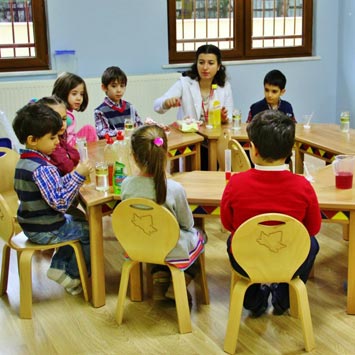 Öğrencinizle karşılıklı sevgi, güven, anlayış ve saygı içeren sosyal ilişkiler kurun.
Öğrencinize kendini ifade etme özgürlüğü tanıyın.  
Olumsuz benlik algısına sahip özel yetenekli öğrencilerin güçlü yanlarını keşfederek yeteneklerini ortaya koyacakları ortamlar hazırlayın. Keşfedilen yetenek alanında onu destekleyin.
Öğrencinizi ve onun yanında başkalarını eleştirmeyin.
Öğrencinize bir şeyleri doğru yapması konusunda baskı yapmayın.
Performansın ve ders notlarının ön planda olduğu bir çevre oluşturmayın. Öğrencinizin başarılarını değil, çabasını takdir edin.
Övgü ve eleştirilerinizi öğrencinin kişiliğine değil, davranışlarına yönelik yapın.
Ödevini yaparken hareket ederek odaklanabiliyorsa sabit oturmasını beklemeyin. Örneğin yüksek bir masa kullanarak etkinliklerini ayakta yapmak istediğinde ve öğrenme sırasında yürüyerek çalıştığında anlayışlı olun. Hareket ihtiyacı duyan öğrencinizin sabit bir etkinliğe katılması gerektiği durumlarda sıkması için eline yumuşak bir top verebilirsiniz.
Aynı fikirde olmasanız bile duyusal duyarlılıkları konusunda kabul edici ve anlayışlı bir tutum sergileyin. Kaçınmak istediği duyusal uyaranlar (yüksek ses, istemediği yiyecekler, yünlü kumaşlar, giysi etiketleri, ritmik sesler gibi) için zorlamayın.  
Hayal dünyasındaki kurgularına dair paylaşımlarına saygı gösterin. Hayal gücünü kullanarak ortaya özgün ürünler (karikatür, hikâye, şiir, tasarım gibi) çıkarması için onu destekleyin.
Zihinsel duyarlılığını kullanması için işlem, mantık ve strateji gerektiren oyun ve aktivitelere yer verin. Ona merakını ve ilgi alanlarını destekleyecek kaynaklar (dergi, kitap, belgesel gibi) sunun.
Duyguların doğrusu ya da yanlışı olmadığını hatırlayın ve  “Çok üzgünsün.” “Gerçekten çok sinirlisin.” gibi ifadeler kullanarak öğrencinizin duygularını anladığınızı ve kabul ettiğinizi gösterin. Duyguları ifade etme konusunda ona örnek olun. Siz de duygularınızı açık bir şekilde ifade edin.   
Duyarlı olduğu konularda (çevre sorunları, hayvan hakları, savaşlar, evsizler vb.) bir şeyler yapmasına destek olun. Onu endişe ettiği konularda çözüm üretmesi için yönlendirin.
Öğrencinizin eş zamanlı olmayan gelişiminin farkında olup beklentilerinizi gerçekçi düzeyde tutun. Yani bilişsel düzeyde çok ileri bir seviyede olsa da fiziksel ya da duygusal olarak akranlarından geride olabilir. Bu kapsamda öğrencinizin davranışlarının yaşına uygun olmasına fırsat verin. Öğrencinizi yaşından ileri performans gösterdiği alanlarda normalleştirmeye çalışmayın. Diğer alanlara göre daha geride kalmış olan gelişim alanlarını destekleyecek fırsatlar yaratın. 
Motivasyonu artırmaya öğrencinizin ilgi gösterdiği alanları destekleyerek başlayın. Öğrencinizi motive etmek amacıyla onunla çatışıp güç savaşına girmeyin. 
Gerçekçi hedefler koyun, hedefe ulaşmak için aşamalandırın, çabalarını takdir edin. 
Öğrencinizle yapacağınız aktivitelerle, etkinliklerle (gezi, deney vb.) ilgi alanlarını keşfederek onun içsel motivasyonunu arttırın. İlgi alanlarında ortaya koydukları becerilerden sonra sözel pekiştireçler  (aferin, tebrikler, helal olsun) kullanarak öğrencinizin motivasyonunu artırın. İyi yaptığı, tutkuyla ve başarıyla yaptığı bir alanı keşfedin ve motive olduğu bir ortam ya da kişi bulun.
Öğrencinizin sonuca değil sürece odaklanarak yaptığı işten keyif almasını sağlayın.
Özel yeteneklilerin merak duygularının ve yaratıcıklarının gelişmesi için onlara soru sorma imkânları tanıyın. Cevap veremediğiniz konularda çocukla birlikte araştırma yoluna gidin. Çocuğun merak duygusu uyarılmalı, çocuğun yaratıcılığını destekleyici, “Daha farklı nasıl yapılabilir?”, “Başka nasıl özellikler eklenebilir?” gibi ifadeler kullanın. 
Çocukların fikirleri ile alay etmek, düşüncelerine değer vermemek, duygularını kabul etmemek, onları eleştirmek, ayıplamak onların merak duygularını köreltir. Merak duygusunu köreltmeyin, zihninde yeni sorular oluşmasını sağlayın. Bu konuda sorun yaşasa da çocuğunuzu düşüncelerini söylemeye teşvik edin ve doğru ifade etme becerilerini öğretin. Güvenilir bilgi kaynaklarına ulaşma yöntemlerini öğretin.
Yapmasını istemediğiniz şeylerin nedenlerini açıklayın. Olayların neden ve sonuçları üzerine çocukla konuşmalar yapın. Çocuklar baskı hissetmedikleri zaman yanlış yapmaktan korkmazlar. Böylece denemek için cesarete, yaratıcılıklarını geliştirmek için ise daha fazla enerji ve motivasyona sahip olurlar.
Öğrencilerinizde bağımsızlık duygusunun gelişmesi için çocukların karar verme süreçlerinde özgür ancak kontrollü tutum geliştirin. Yaratıcılık için gerekli olan eleştirel düşünme becerisini destekleyin.
İletişim kurarken olabildiğince öğrencinizin göz hizasına gelecek şekilde konuşun. Emir verme, gözdağı verme, nutuk çekme, alay etme gibi iletişim engellerini kullanmayın. (Çocuğun bir olaydan sinirlenerek kapıyı çarpması üzerine ,“Kapıyı çarpma, düzgün davran.” gibi ifadeler yerine “Çok sinirlenmişsin.” gibi ona yansıtıcı tepkiler vererek duygularını fark etmesine ve ifade etmesine yardım edin.), Nasihat vermeyin (Anlattığı bir olay üzerine kabul edici konuşma sergileyin: “Sen de öyle yapmasaydın, bunda üzülecek ne var?” yerine “ Bu olay seni üzmüş, kendini mutsuz hissediyorsun.” gibi tepkiler vererek çocuğun anlaşıldığını hissettirin).
Öğrencinizin çözebileceği problemleri onun adına çözmeyin  (Örneğin arkadaşlarıyla yaşadığı problemleri kendisinin çözmesine teşvik edin).
Başarı konusunda arkadaşları ile kıyaslama yapmayın.
Özel yetenekli çocuğun yaşamış olduğu stresli durumlardan sonra kendisini toparlayabilme becerisi kaygı ve depresyonla baş etmede önemlidir. Kendisini toparlayabilme becerisi kazanması için yaşamış olduğu stres durumlarının, problemlerle karşılaşmasının ya da hayal kırıklıklarının bir felaket olmadığını ve deneyim olduğunu vurgulayın.
Yetişkinlerin olduğu ortamlarda da onlara söz hakkı tanıyarak değer verildiği hissini yaşatın.
Özel yetenekli öğrencinizle güç ve otorite savaşına girmeyin. Sınıfta bazı şeylerde çocuğa da danışın, onların fikirlerini alın. Sınıf içerisinde tüm bireyleri kapsayacak şekilde kurallar koyun.
Özellikle sınıf kurallarının oluşturulmasında kuralları öğrencilerle birlikte belirlemek çok faydalıdır. 
Mükemmeliyetçilik duygusu ile başa çıkmasında ona yardımcı olun. Her zaman doğruyu ve en iyiyi yapmak zorunda olmadığı fikrini verin. Özel yetenekliler için olumlu sosyal ilişkiler geliştirmek önemlidir, bu ilişkileri oluşturmak için fırsatlar yaratılmalıdır (kulüp faaliyetleri, yaz kampları, takım sporları vb. ). Benzer ilgileri olan çocuklarla bir araya getirin.  
Kaygı ve stres durumlarını gözlemlediğinizde verilen önerilere ve iletişime dikkat edin ancak ağır depresyon belirtileri görüyorsanız mutlaka bir uzmana başvurun.
Öğrencinin neyi yanlış yaptığını söylemek yerine ne yapması gerektiğini söyleyin (Masayı pastel kalemle boyamaya çalışan çocuğa “Orayı boyama kirletiyorsun.” demek yerine “Masa boyamak için uygun değil, gel boyama kitaplarını kullanalım.”). 
Disiplinsiz davranışın ortaya çıkma anından önce fark edip doğru olan davranışa yönlendirin (Çocuğun ceketini koltuğa atacağını fark eden anne “Ceketini asman çok güzel.” Diyebilir, ilk seferde olumlu tepki vermese de bunu aklında tutacaktır.)    
Bazı öğrenciler hem özel yetenekli hem de öğrenme güçlüğüne sahip olabilir. Öğrencinizde de bu durum varsa öğrenme güçlüğü olduğu alanı fark edin ve bu konuda bir uzmandan yardım alın. Güçlü ve zayıf yönlerini belirleyin ve ona bu yönde destek olun. Benlik saygısının gelişmesi için yetersizliklerinden çok yeteneklerine odaklanın. Öğrencinizin öğrenme yöntemini keşfedin. 
Bazı özel yetenekli öğrenciler de aşırı hareketli olabilirler. Böyle durumlarda çalışma ortamındaki dikkat dağıtan materyalleri azaltın. Öğrencideki davranışlar yaşam becerilerini olumsuz etkilerse rehberlik servisiyle iş birliği yapın, buna rağmen sorun çözülmezse bir uzmana yönlendirin. Farklı duyulara hitap eden öğretim stratejileri uygulayarak, yaparak yaşayarak öğrenmesini sağlayın. Öğrencinizin hareketliliğinin elinde (kendi kontrolünde) olmadığını unutmayın. 
Öğrencilerinizi sürekli gözlemleyin ve özel yetenekli olma ihtimali olan öğrencileri gözden kaçırmayın. Her özel yetenekli öğrencinin sınıfta uyumlu olmasını ve “akıllı” davranmasını beklemeyin. Bazı öğrenciler problem davranış sergiledikleri için özel yetenekli olarak düşünülmezler. Böylece bu çocuklar tanılama sürecinin dışında kalabilirler. Öğretmenler yukarıdaki uyarıları dikkate alarak tüm çocukların gelişimini bu kapsamda değerlendirmeli ve özel yetenekli öğrencileri tespit etmede kendilerini geliştirmelidirler. 
Okul öncesi ya da ilköğretim kademesinde öğrenciler arasındaki ay farkı gelişimlerini belirlemede oldukça önemlidir. Örneğin birinci sınıfa başlayan öğrenciler arasında o yılın Ocak ayında doğabilenler olabileceği gibi aynı yılın Aralık ayında doğanlar da olabilir. Bu durum iki öğrenci arasında yaklaşık bir yıllık bir yaş aralığına denk gelmektedir. Bu nedenle bu iki çocuk arasındaki yaştan kaynaklanan bir performans farkı oluşabilir. Öğretmenler sınıflarında yaşı diğerlerinden küçük olan ama sınıfa yakın bir performans sergileyen öğrencilerin de özel yetenekli olabileceklerini unutmamalıdırlar.